ConsentLearning through reflection
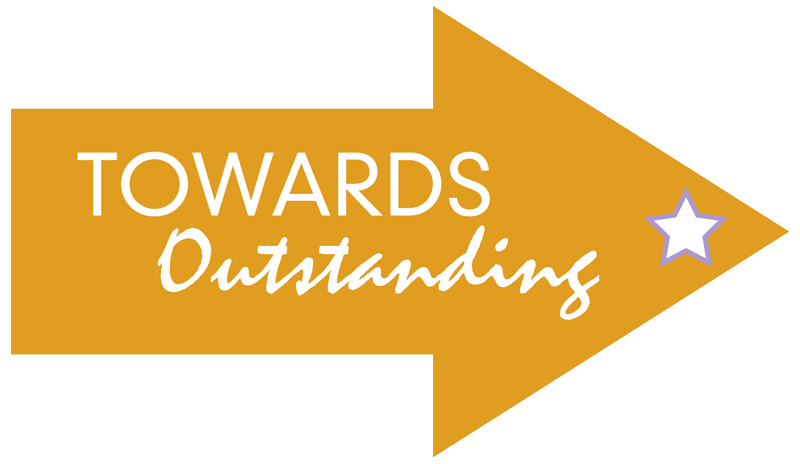 Consent
Learning Objectives 
Participants will have an improved understanding of how consent must be decision specific 
Participants will be able to consider how they assess capacity to consent and whether this is decision specific in practice. 
Participants will be able to consider ways they may improve the way they obtain informed consent.
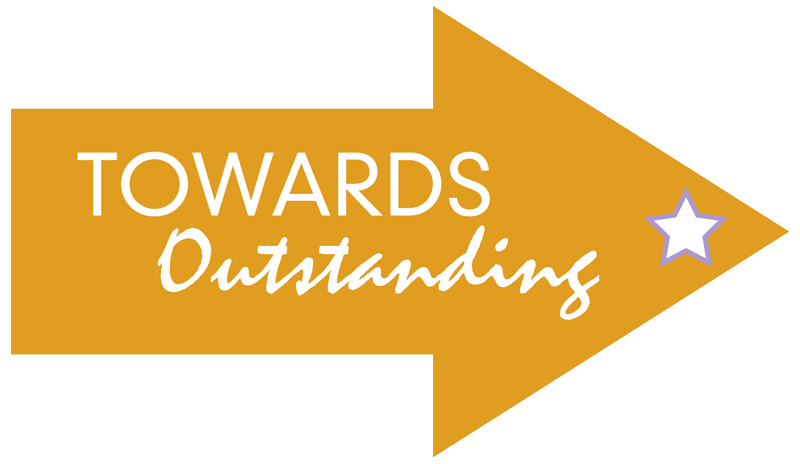 Who can consent?
Julia, a sixteen year old wanting contraception. They attend a special school for children with learning disabilities.
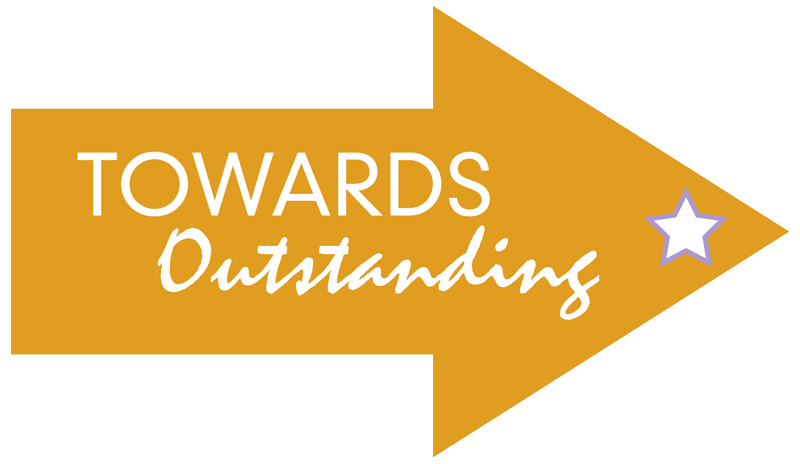